Thứ Hai ngày 17 tháng 3 năm 2025
Tiếng Việt
Bài 15: Những con sao biển
TIẾT 1 + 2
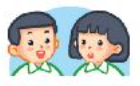 1. Nói về sự khác nhau giữa 2 bức tranh dưới đây:
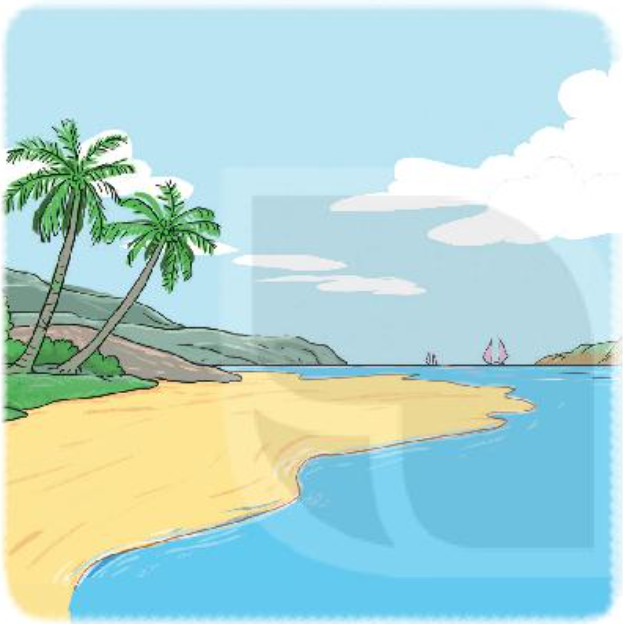 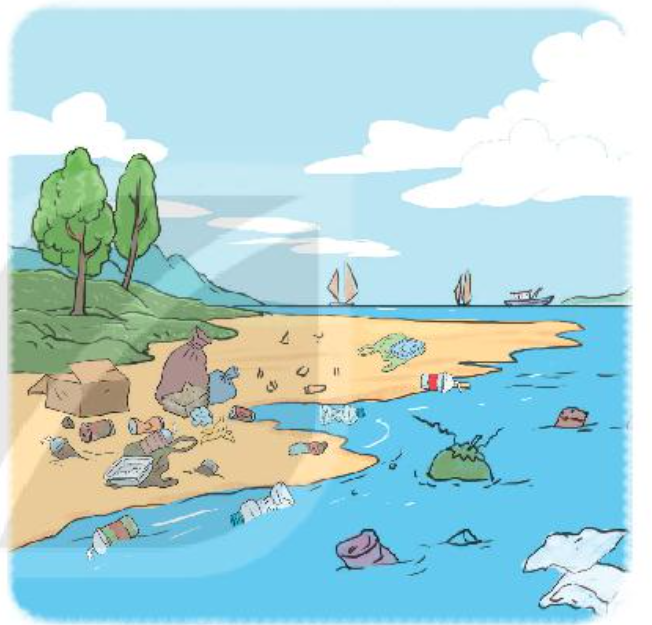 2. Theo em, chúng ta nên làm gì để giữ cho biển luôn sạch đẹp?
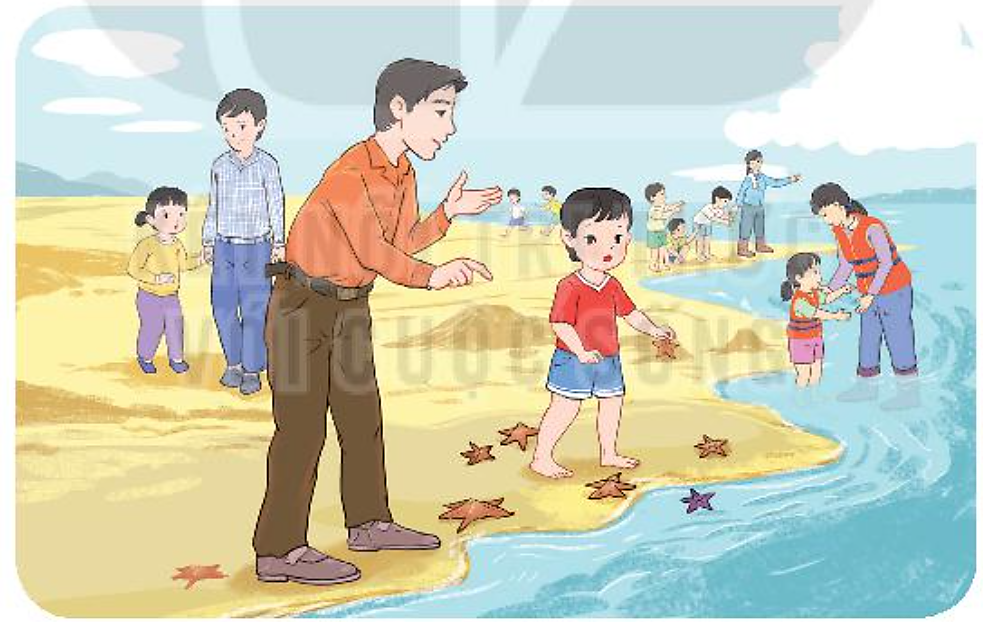 NHỮNG CON SAO BIỂN
       Một người đàn ông đang dạo bộ trên bãi biển khi chiều xuống. Biển đông người, nhưng ông lại chú ý đến một cậu bé cứ liên tục cúi xuống nhặt thứ gì đó lên rồi thả xuống biển.
     Tiến lại gần hơn, ông thấy cậu bé đang nhặt những con sao biển bị thủy triều đánh dạt lên bờ và thả chúng trở về với đại dương.
     - Cháu đang làm gì vậy? – Người đàn ông hỏi.
     Cậu bé trả lời:
     - Những con sao biển này sắp chết vì thiếu nước, cháu muốn giúp chúng.
     - Có hàng ngàn con sao biển như vậy, liệu cháu có thể giúp được tất cả chúng không?
     Cậu bé vẫn tiếp tục nhặt những con sao biển khác thả xuống biển và nói với người đàn ông:
     - Cháu cũng biết như vậy, nhưng ít nhất thì cháu cũng cứu được những con sao biển này.
     Người đàn ông trìu mến nhìn cậu bé và cùng cậu cứu những con sao biển.
Theo Hạt giống tâm hồn – Phép màu có giá bao nhiêu?
NHỮNG CON SAO BIỂN
       Một người đàn ông đang dạo bộ trên bãi biển khi chiều xuống. Biển đông người, nhưng ông lại chú ý đến một cậu bé cứ liên tục cúi xuống nhặt thứ gì đó lên rồi thả xuống biển.
     Tiến lại gần hơn, ông thấy cậu bé đang nhặt những con sao biển bị thủy triều đánh dạt lên bờ và thả chúng trở về với đại dương.
     - Cháu đang làm gì vậy? – Người đàn ông hỏi.
     Cậu bé trả lời:
     - Những con sao biển này sắp chết vì thiếu nước, cháu muốn giúp chúng.
     - Có hàng ngàn con sao biển như vậy, liệu cháu có thể giúp được tất cả chúng không?
     Cậu bé vẫn tiếp tục nhặt những con sao biển khác thả xuống biển và nói với người đàn ông:
     - Cháu cũng biết như vậy, nhưng ít nhất thì cháu cũng cứu được những con sao biển này.
     Người đàn ông trìu mến nhìn cậu bé và cùng cậu cứu những con sao biển.
Theo Hạt giống tâm hồn – Phép màu có giá bao nhiêu?
1
2
3
Luyện đọc từ khó
cứu
thủy triều
liên tục
nước
liệu
trìu mến
Luyện đọc câu dài
Biển đông người, nhưng ông lại chú ý đến một cậu bé cứ liên tục cúi xuống nhặt thứ gì đó lên rồi thả xuống biển.
Tiến lại gần hơn, ông thấy cậu bé đang nhặt những con sao biển bị thủy triều đánh dạt lên bờ và thả chúng trở về với đại dương.
NHỮNG CON SAO BIỂN
       Một người đàn ông đang dạo bộ trên bãi biển khi chiều xuống. Biển đông người, nhưng ông lại chú ý đến một cậu bé cứ liên tục cúi xuống nhặt thứ gì đó lên rồi thả xuống biển.
     Tiến lại gần hơn, ông thấy cậu bé đang nhặt những con sao biển bị thủy triều đánh dạt lên bờ và thả chúng trở về với đại dương.
     - Cháu đang làm gì vậy? – Người đàn ông hỏi.
     Cậu bé trả lời:
     - Những con sao biển này sắp chết vì thiếu nước, cháu muốn giúp chúng.
     - Có hàng ngàn con sao biển như vậy, liệu cháu có thể giúp được tất cả chúng không?
     Cậu bé vẫn tiếp tục nhặt những con sao biển khác thả xuống biển và nói với người đàn ông:
     - Cháu cũng biết như vậy, nhưng ít nhất thì cháu cũng cứu được những con sao biển này.
     Người đàn ông trìu mến nhìn cậu bé và cùng cậu cứu những con sao biển.
Theo Hạt giống tâm hồn – Phép màu có giá bao nhiêu?
1
2
3
Giải nghĩa từ
- Thủy triều: hiện tượng nước biển dâng lên, rút xuống một vài lần trong ngày.
- Dạt (lên bờ): bị sóng đẩy lên bờ.
NHỮNG CON SAO BIỂN
       Một người đàn ông đang dạo bộ trên bãi biển khi chiều xuống. Biển đông người, nhưng ông lại chú ý đến một cậu bé cứ liên tục cúi xuống nhặt thứ gì đó lên rồi thả xuống biển.
     Tiến lại gần hơn, ông thấy cậu bé đang nhặt những con sao biển bị thủy triều đánh dạt lên bờ và thả chúng trở về với đại dương.
     - Cháu đang làm gì vậy? – Người đàn ông hỏi.
     Cậu bé trả lời:
     - Những con sao biển này sắp chết vì thiếu nước, cháu muốn giúp chúng.
     - Có hàng ngàn con sao biển như vậy, liệu cháu có thể giúp được tất cả chúng không?
     Cậu bé vẫn tiếp tục nhặt những con sao biển khác thả xuống biển và nói với người đàn ông:
     - Cháu cũng biết như vậy, nhưng ít nhất thì cháu cũng cứu được những con sao biển này.
     Người đàn ông trìu mến nhìn cậu bé và cùng cậu cứu những con sao biển.
Theo Hạt giống tâm hồn – Phép màu có giá bao nhiêu?
1
2
3
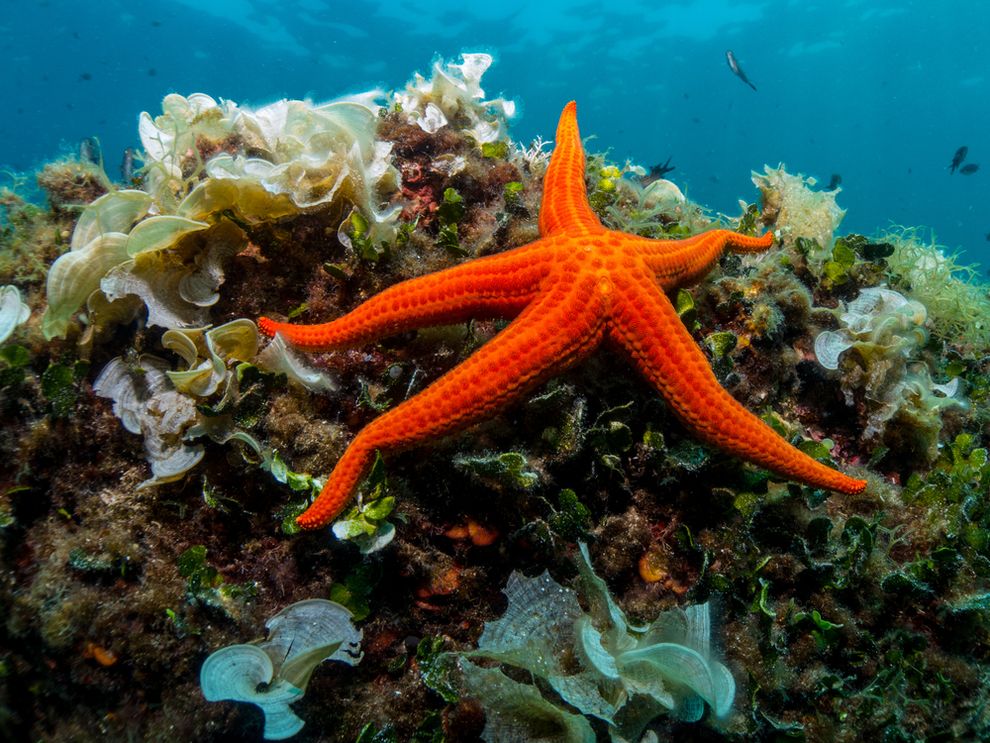 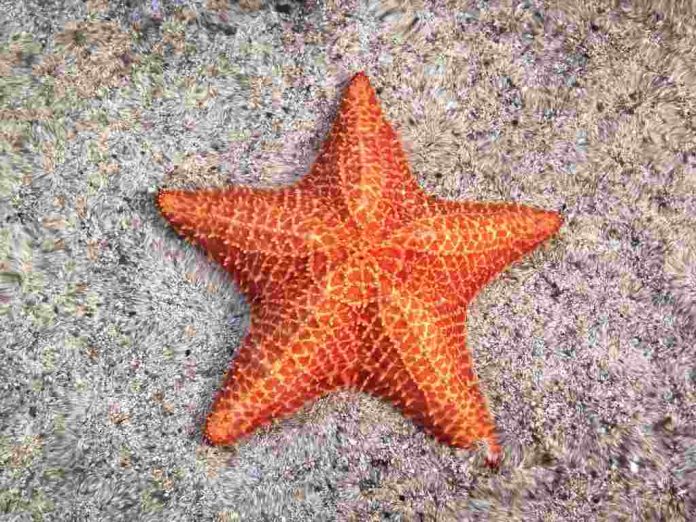 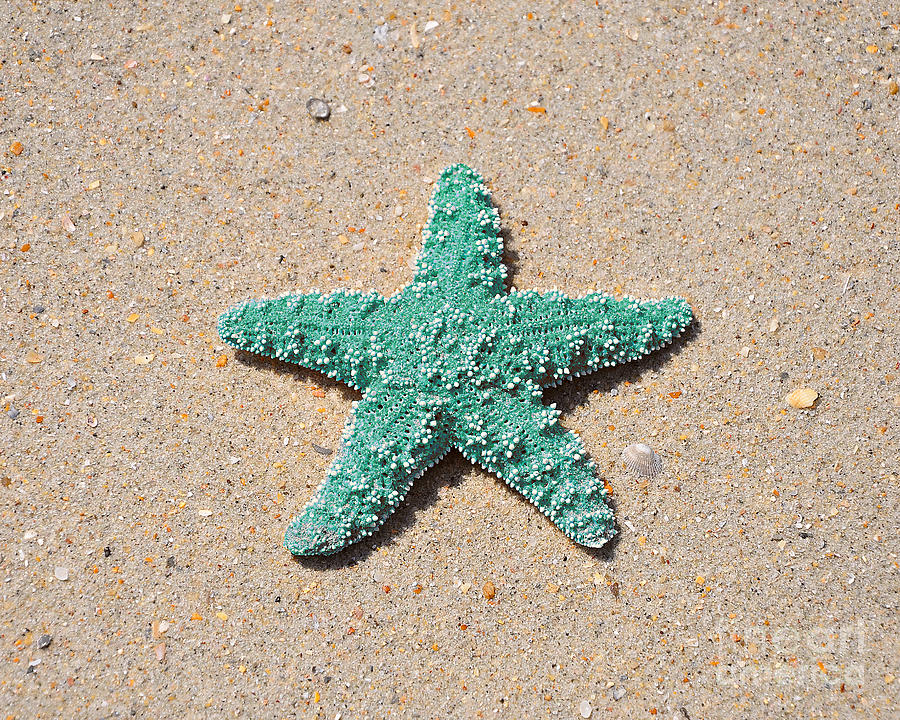 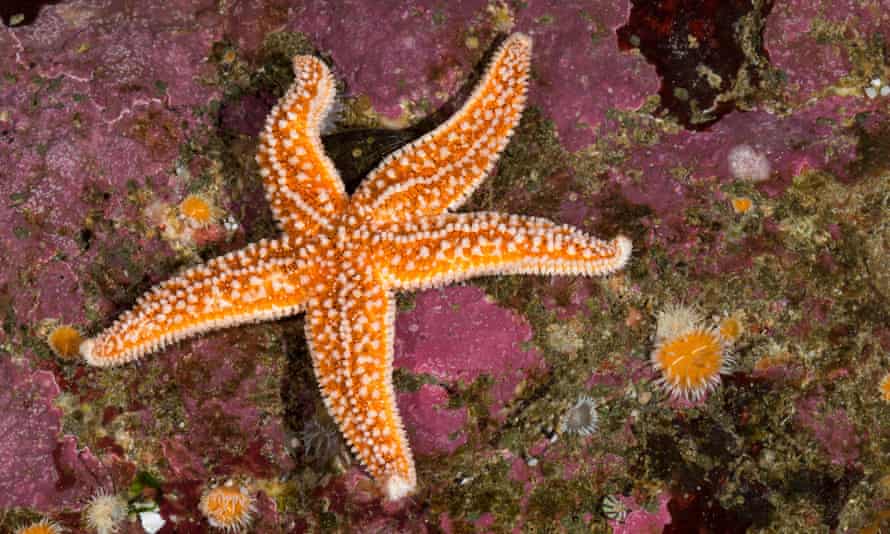 Trả lời câu hỏi
Câu 1: Vì sao biển đông người nhưng người đàn ông lại chú ý đến cậu bé?
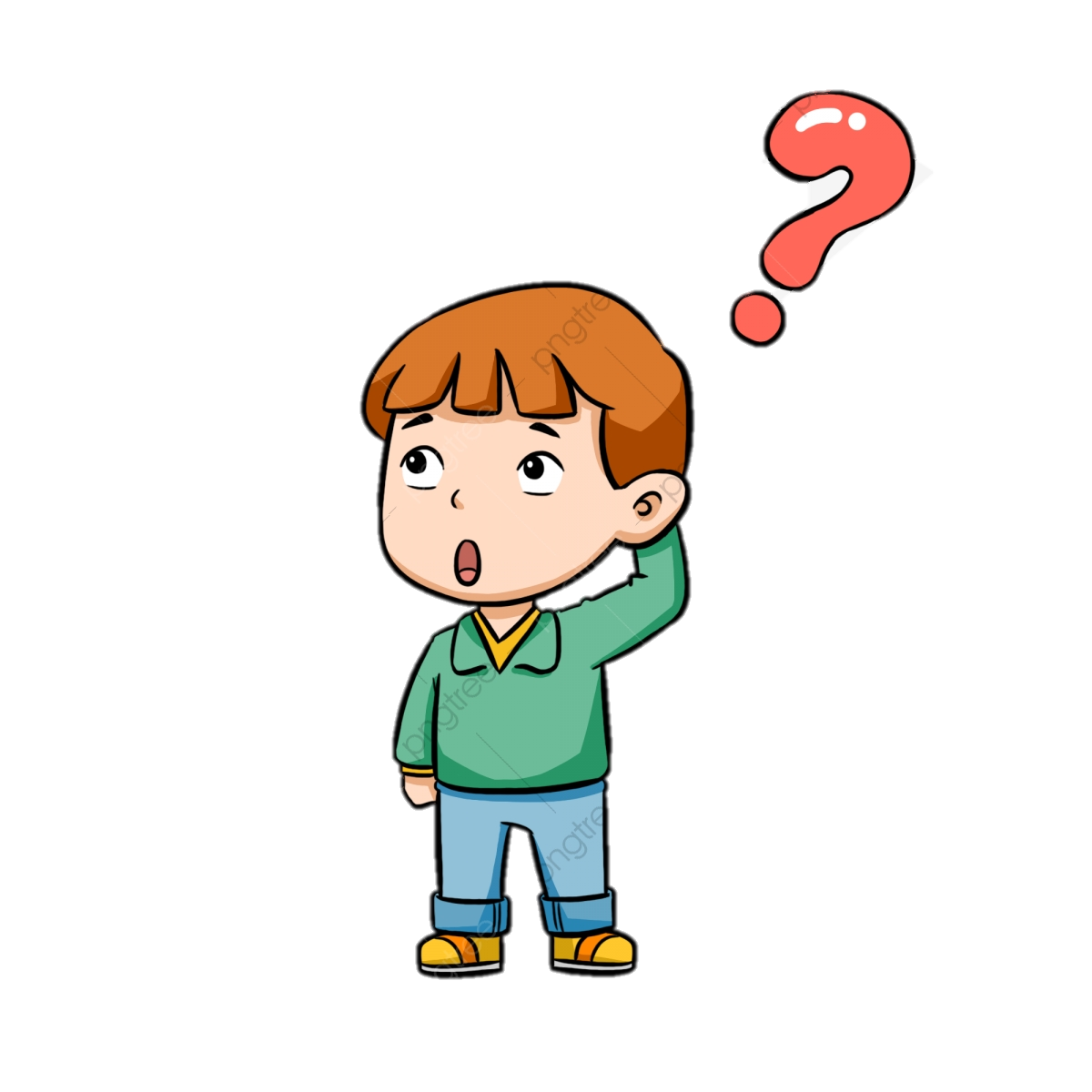 Biển đông người nhưng người đàn ông lại chú ý đến cậu bé vì ông thấy cậu bé liên tục cúi xuống nhặt thứ gì đó lên rồi thả xuống biển.
Trả lời câu hỏi
Câu 2: Khi đến gần ông thấy cậu bé đang làm gì?
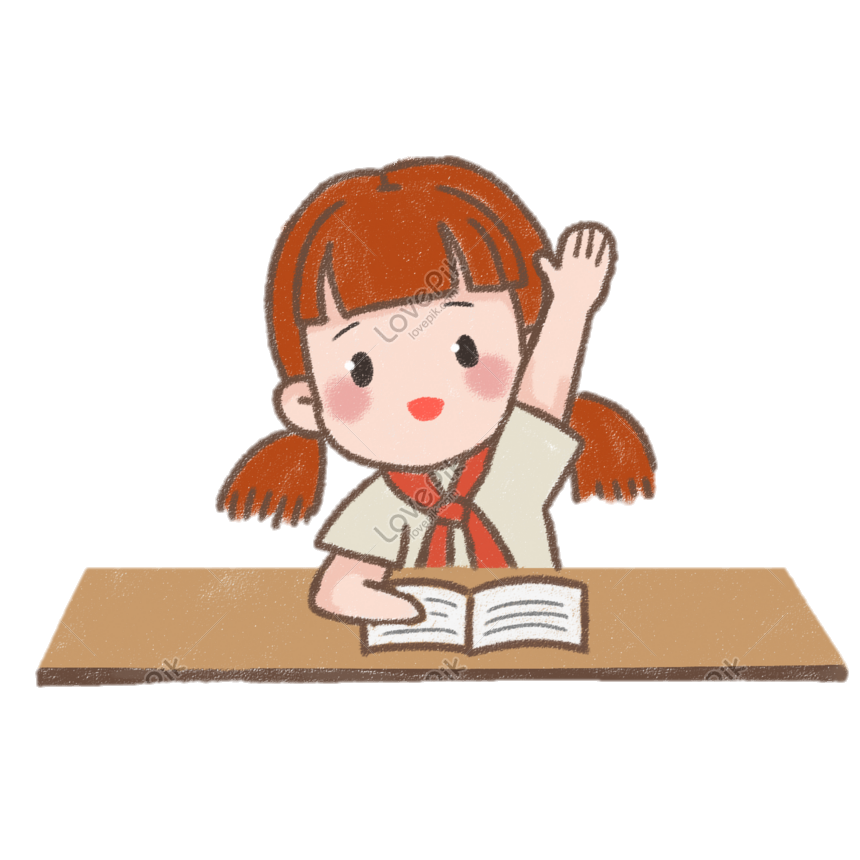 Khi đến gần, ông thấy cậu bé đang nhặt những con sao biển bị thủy triều đánh dạt lên bờ và thả chúng trở lại với đại dương.
Trả lời câu hỏi
Vì sao cậu bé làm như vậy?
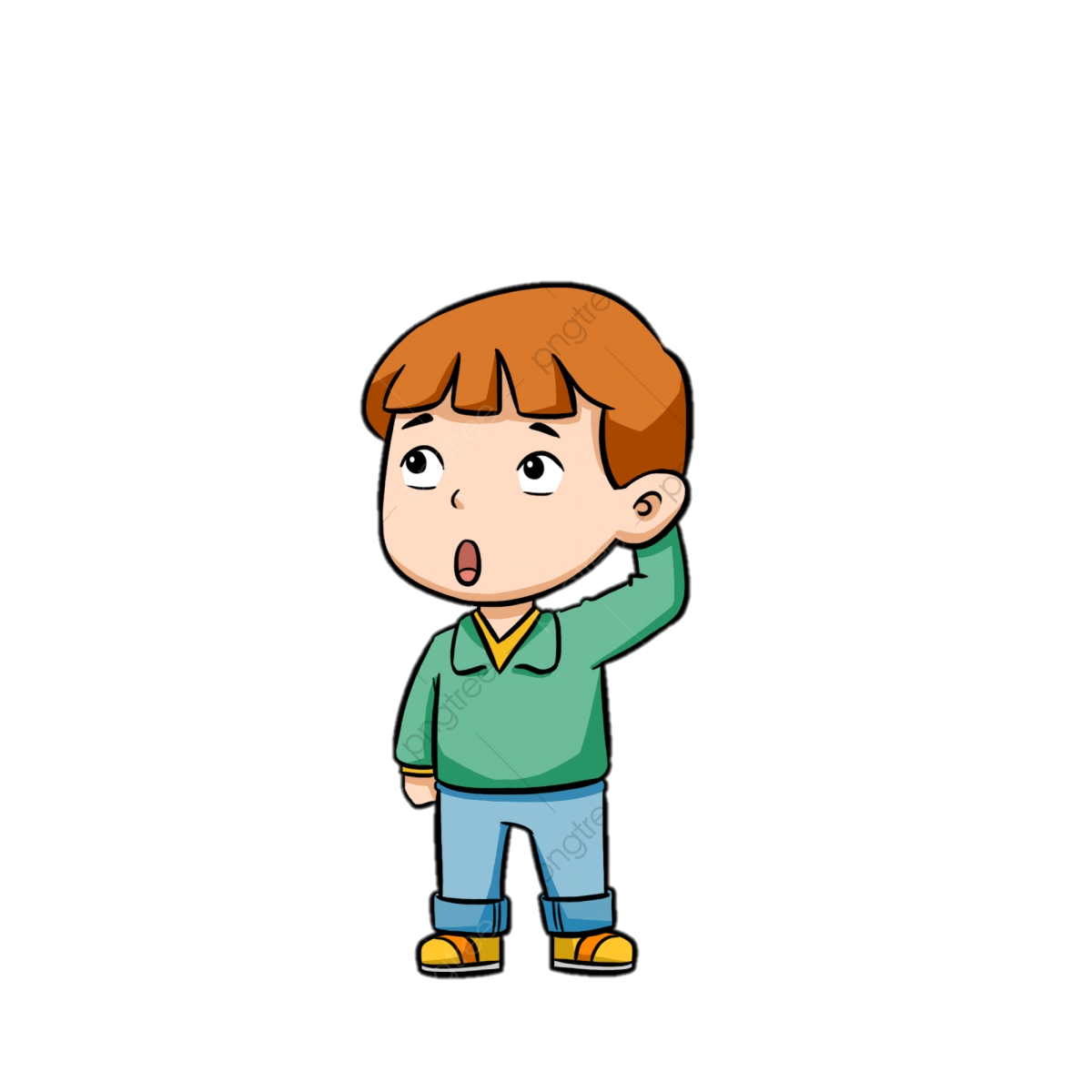 Cậu làm như vậy vì cậu thấy những con sao biển sắp chết vì thiếu nước, cậu muốn giúp chúng.
Trả lời câu hỏi
Câu 3: Người đàn ông nói gì về việc làm của cậu bé?
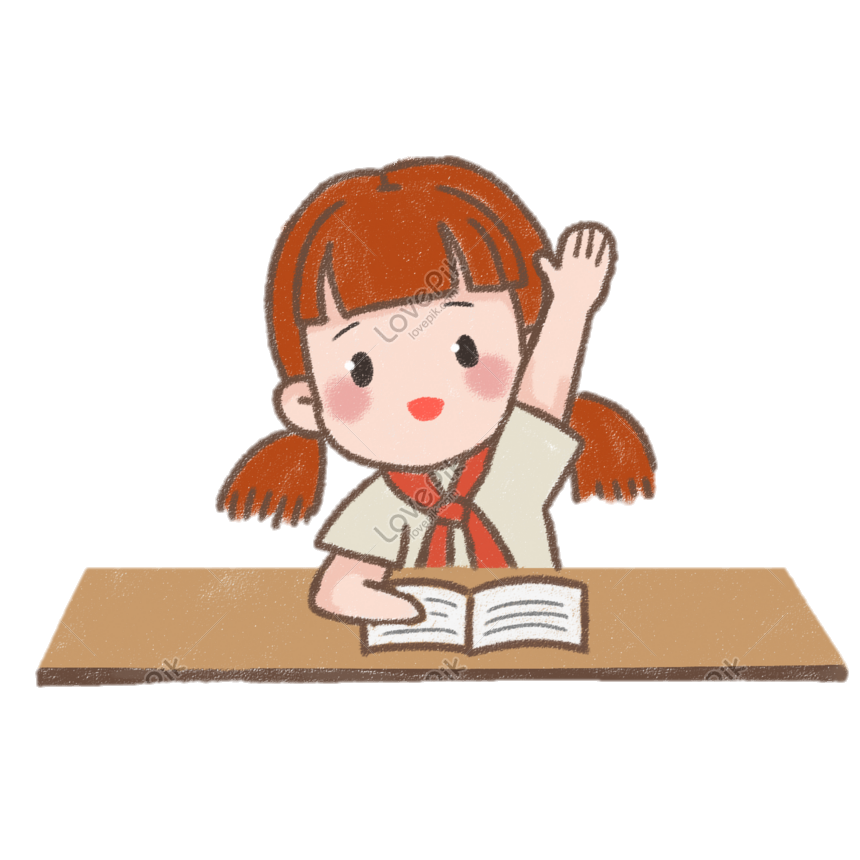 Người đàn ông nói: Có hàng ngàn con sao biển như vậy, liệu cháu có thể giúp được tất cả chúng không?
Trả lời câu hỏi
Câu 4: Em hãy nói suy nghĩ của mình về việc làm của cậu bé?
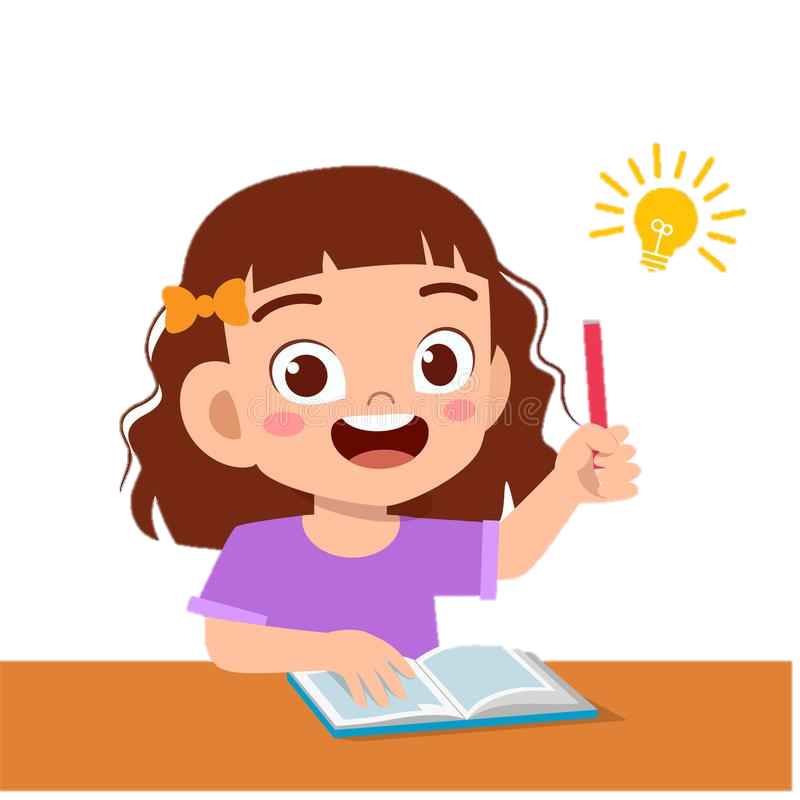 THẢO LUẬN NHÓM
Luyện tập theo văn bản đọc
Câu 1: Những từ ngữ nào dưới đây chỉ hoạt động?
nhặt
thả
cúi xuống
sao biển
người đàn ông
dạo bộ
biển
tiến lại
cậu bé
Luyện tập theo văn bản đọc
Câu 2: Câu văn nào cho biết cậu bé nghĩ việc mình làm là có ích?
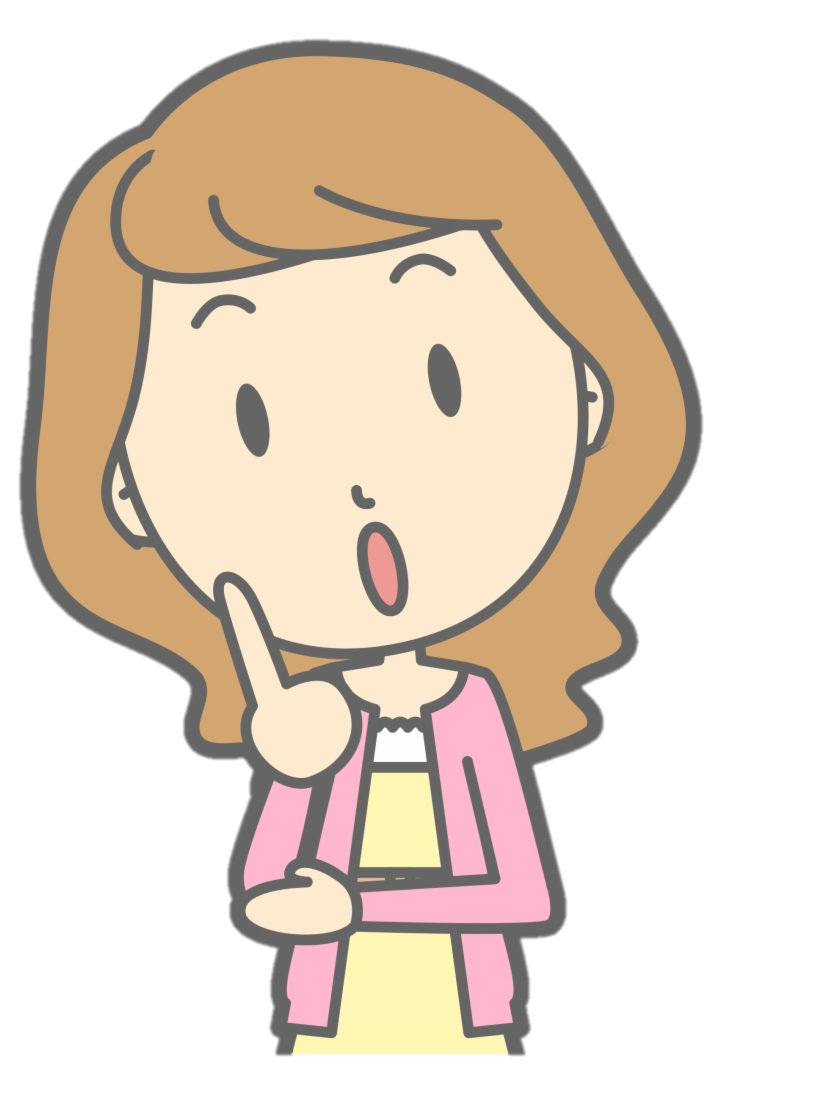 “ Cháu cũng biết như vậy, nhưng ít nhất thì cháu cũng cứu được những con sao biển này”
TIẾT 3
Thứ Ba ngày 12 tháng 3 năm 2024
Tiếng Việt
Viết : Chữ hoa Y
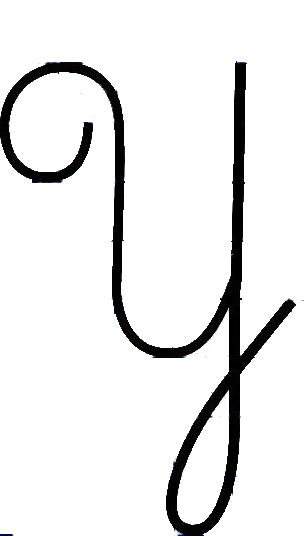 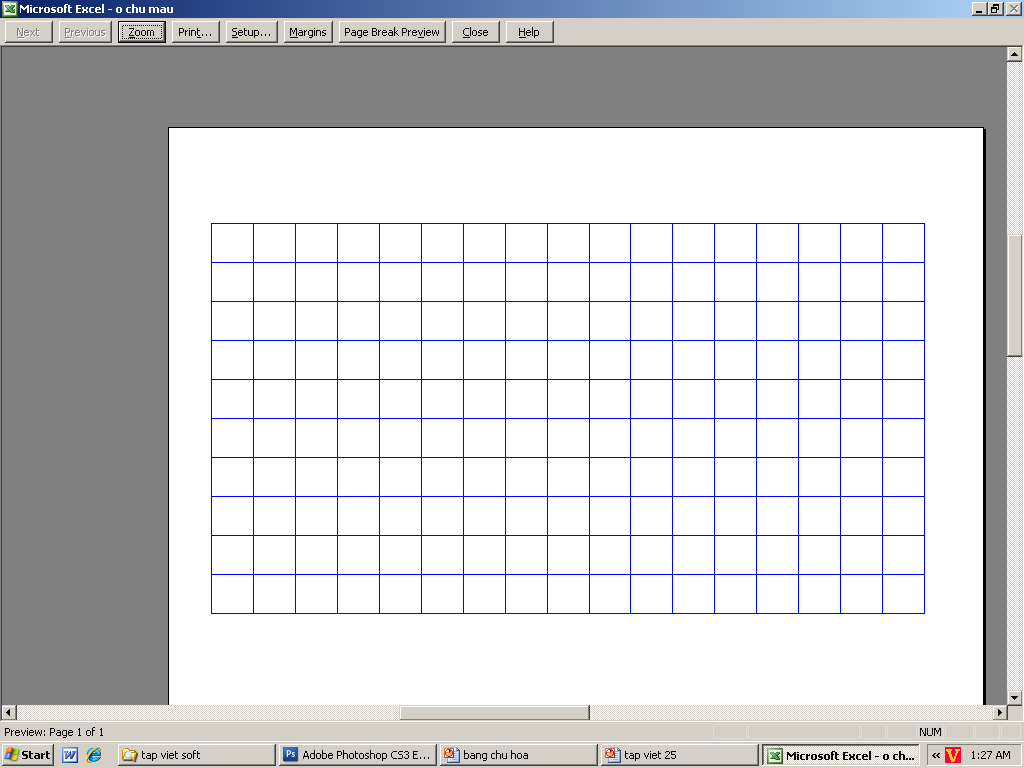 Tập viết
Chọn ý đúng nhất:
2
1
* Con chữ Y cỡ vừa cao mấy ô li ?
a) 6 ô li
b) 8 ô li
c) 7 ô li
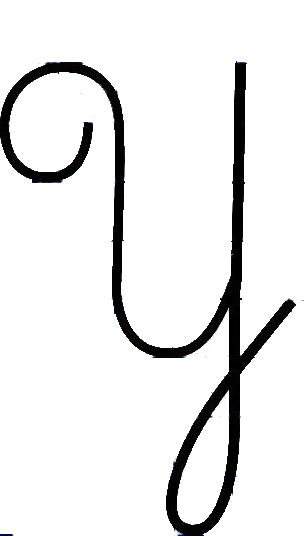 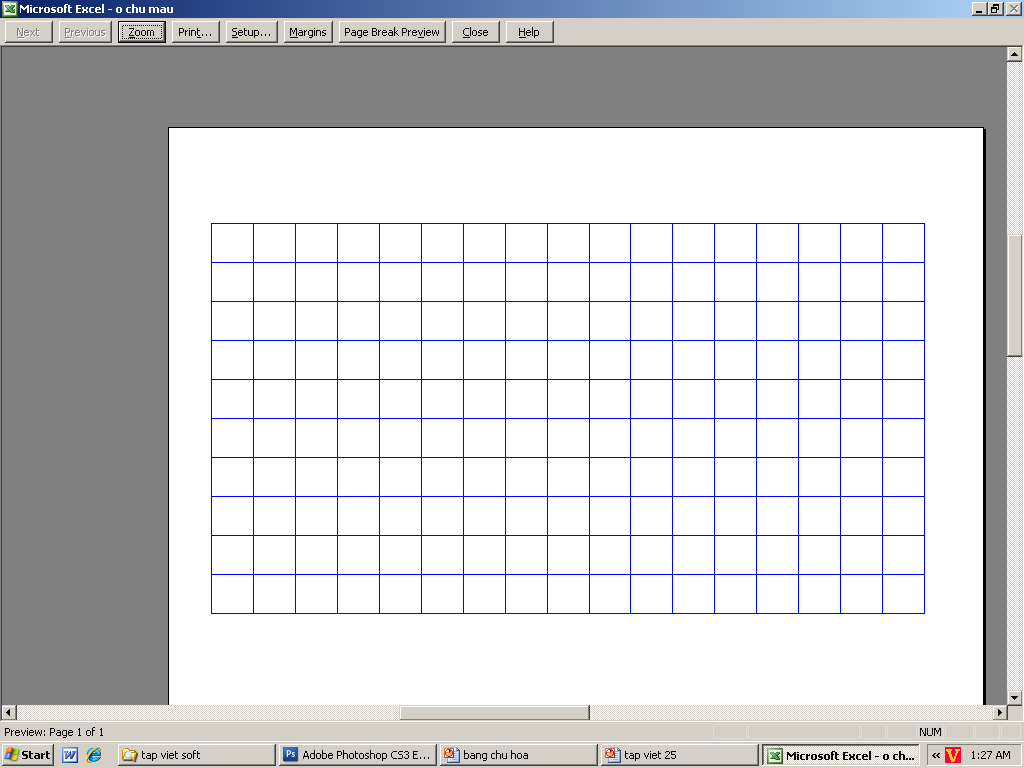 Tập viết
Chọn ý đúng nhất:
2
1
* Con chữ Y cỡ vừa rộng mấy ô li ?
a) 5 ô li
b) 4 ô li
c) 6 ô li
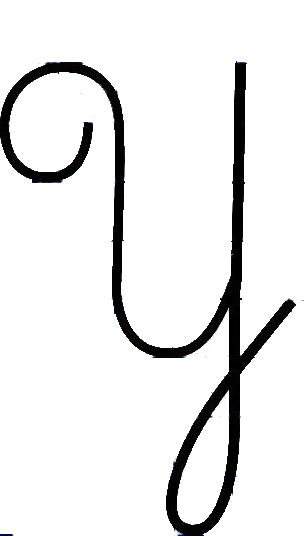 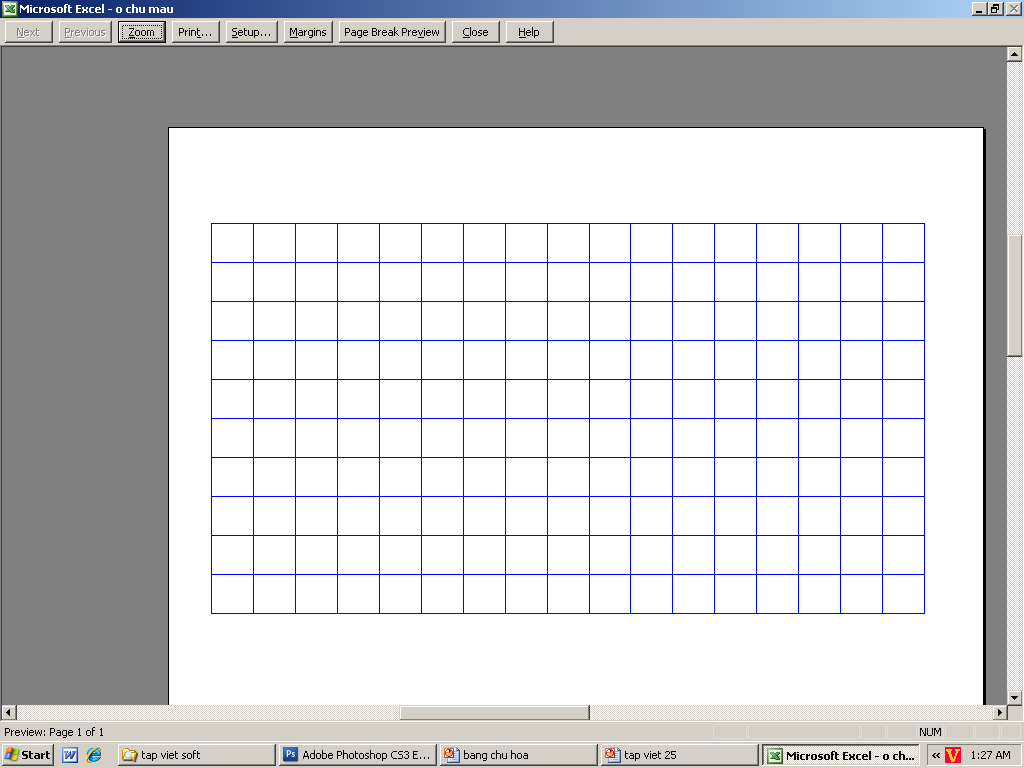 Tập viết
Chọn ý đúng nhất:
2
1
* Con chữ Y cỡ vừa gồm mấy nét ?
a) 4 nét
b) 3 nét
c) 2 nét
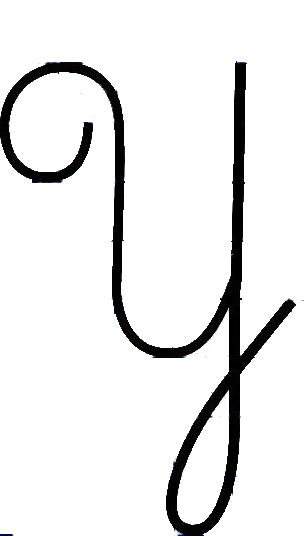 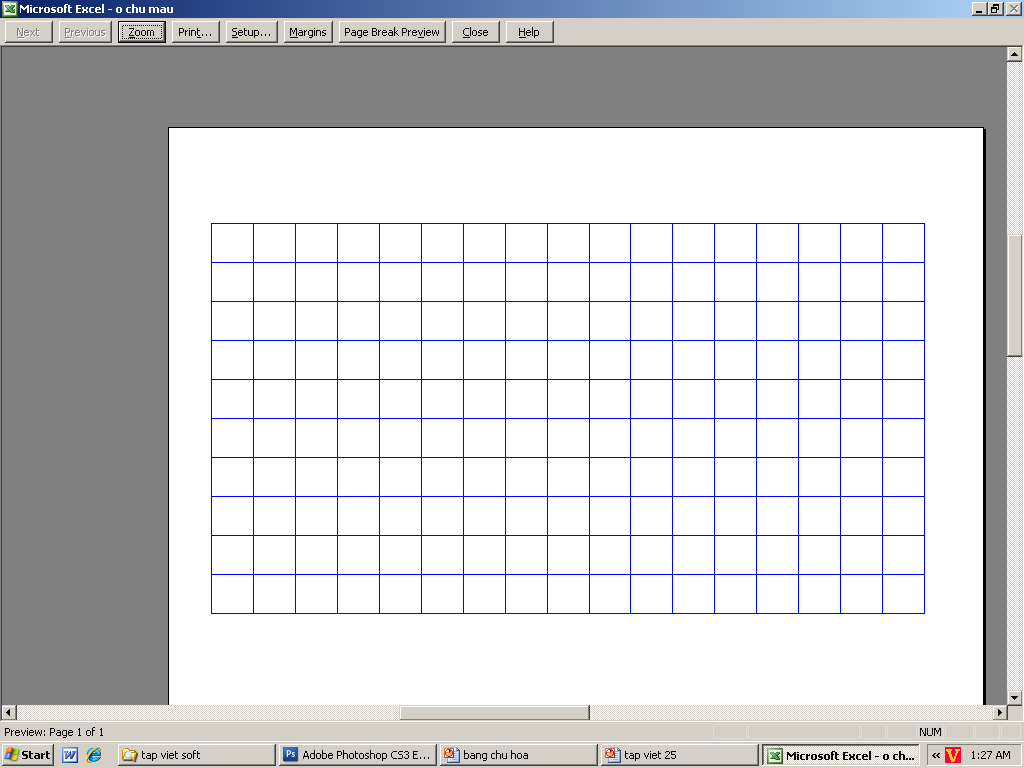 2
1
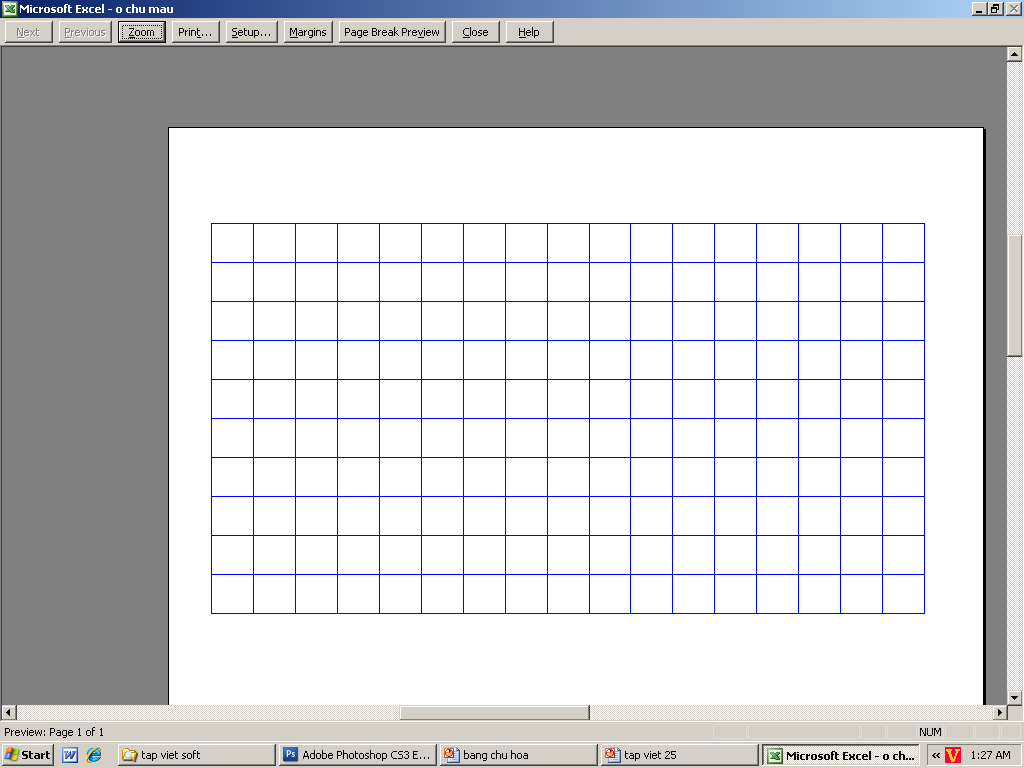 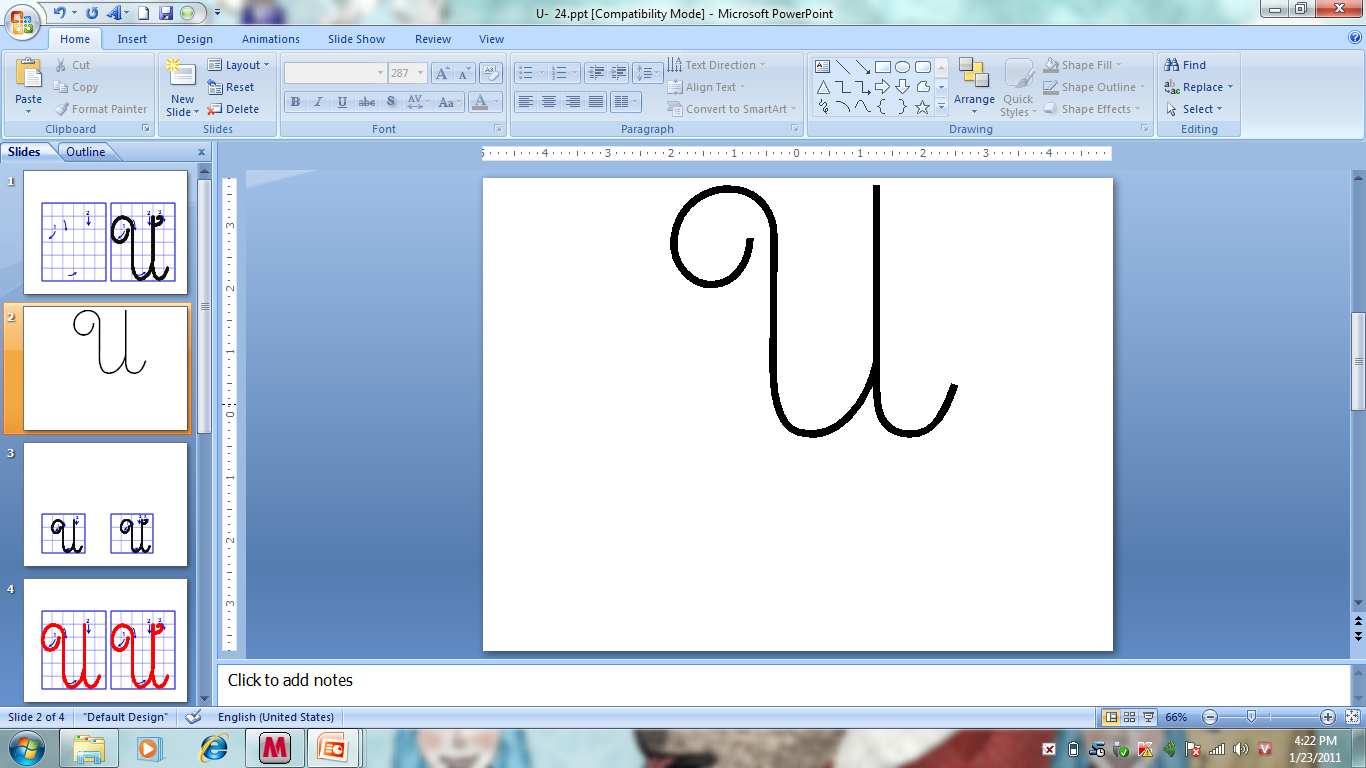 Tập viết
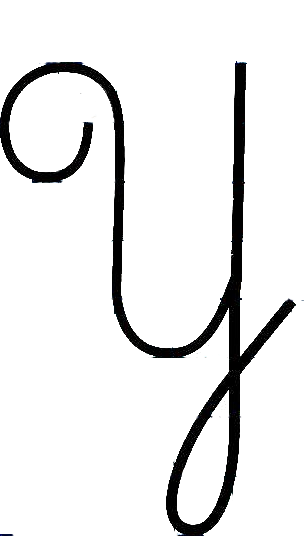 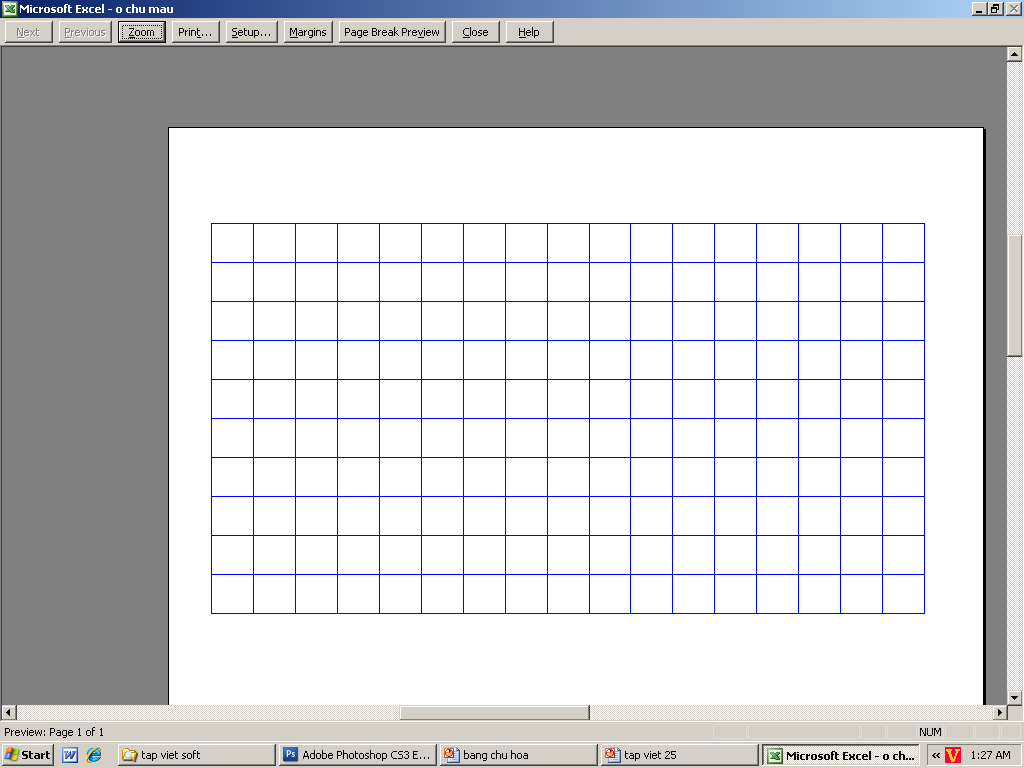 Tập viết
2
1
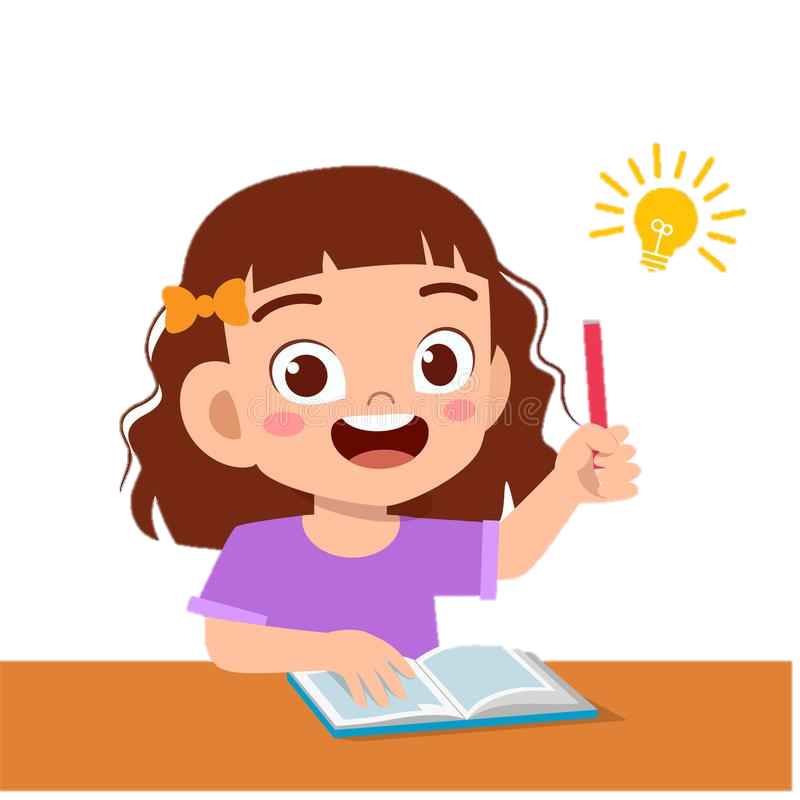 Tập viết
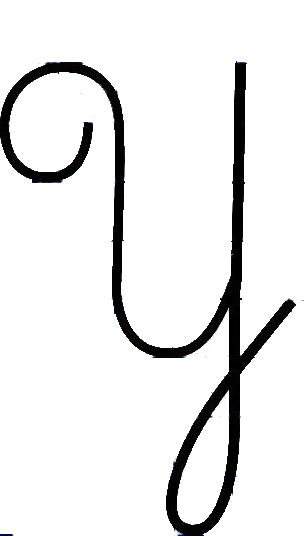 2
2
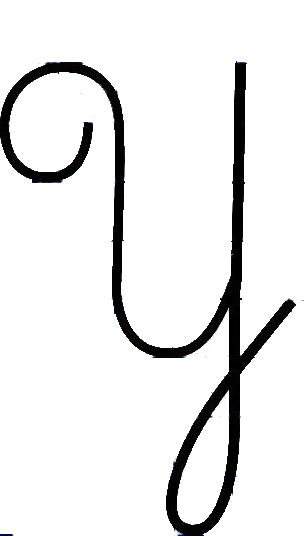 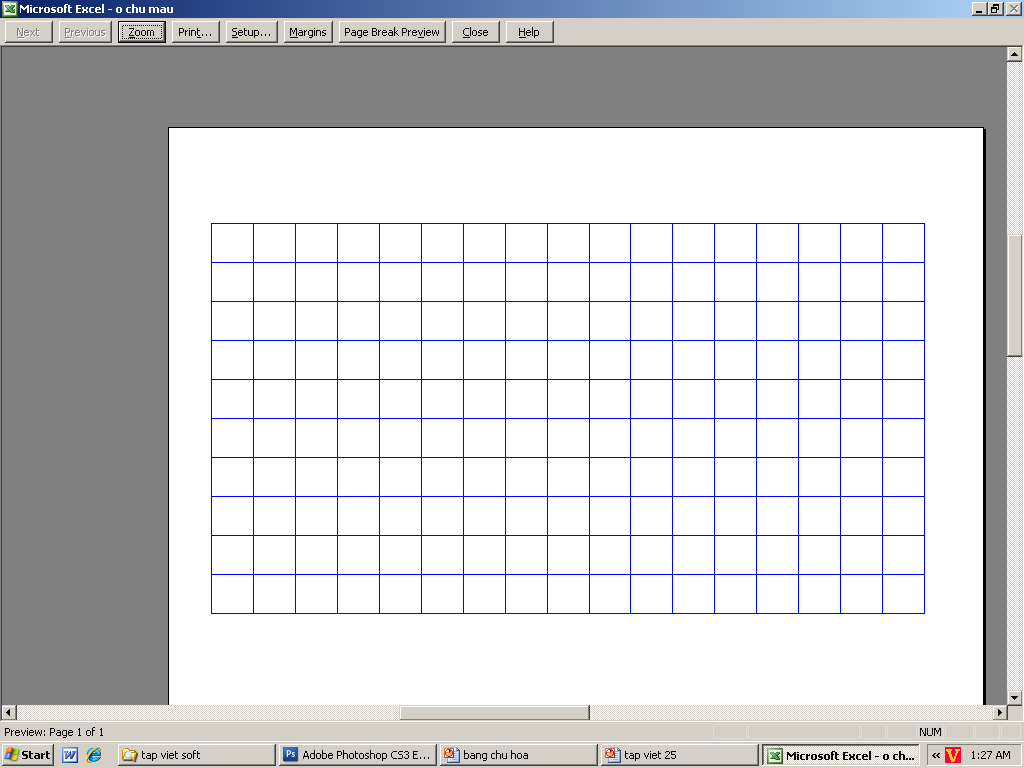 1
1
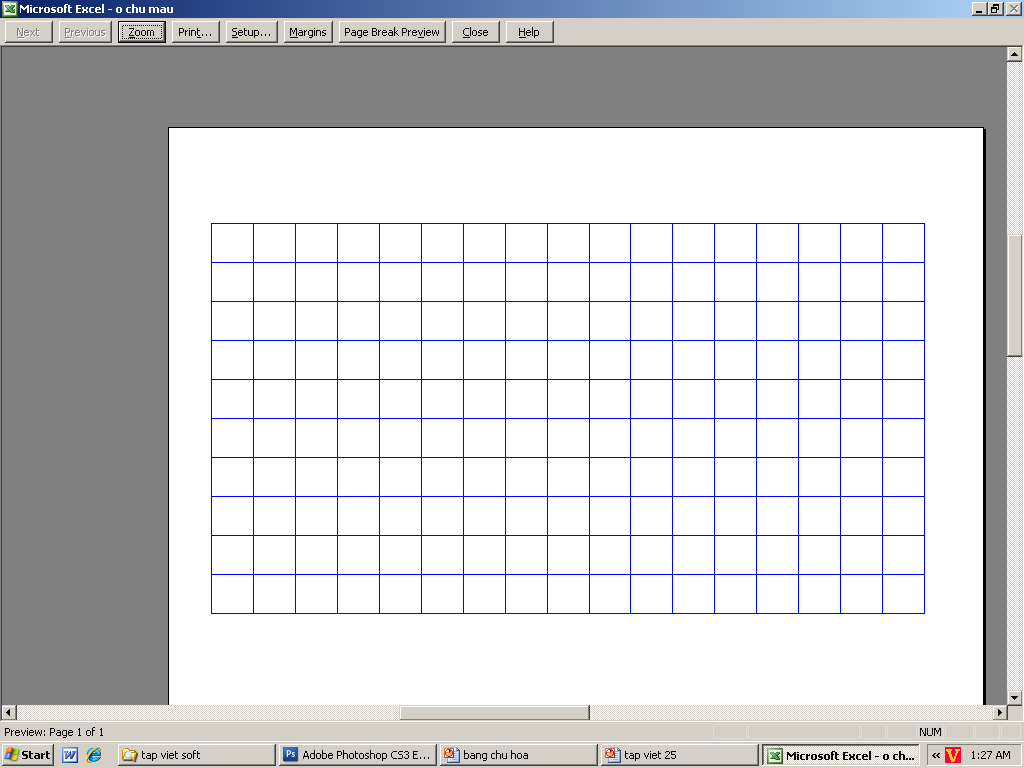 Tập viết
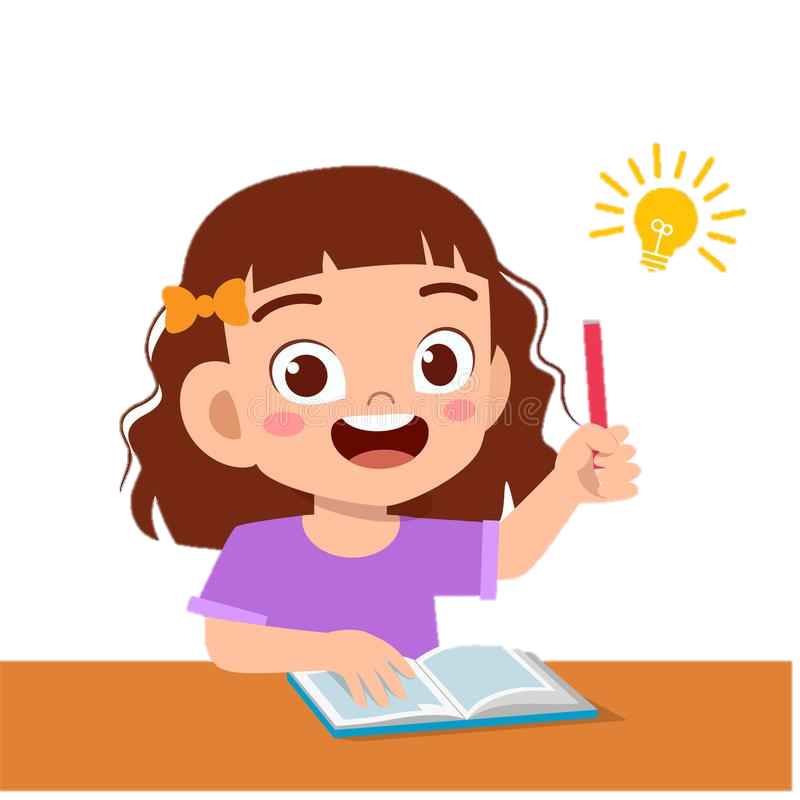 Tập viết
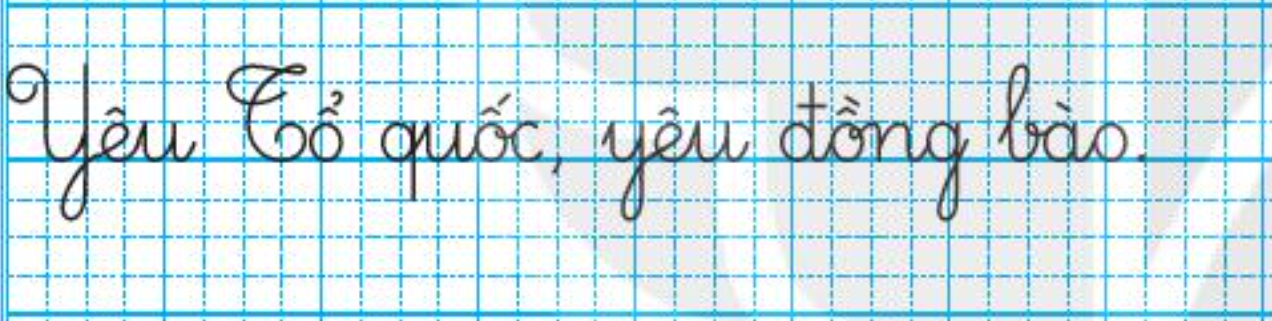 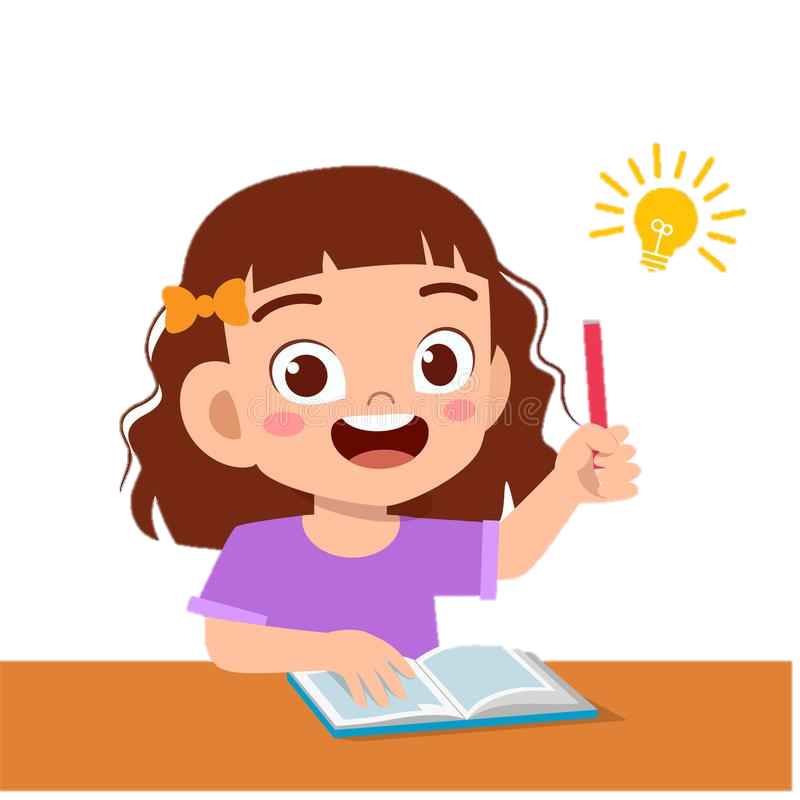 • Con chữ Y,T cao mấy li?
• Con chữ q, đ cao mấy li?
• Con chữ y, b cao mấy li?
Tập viết
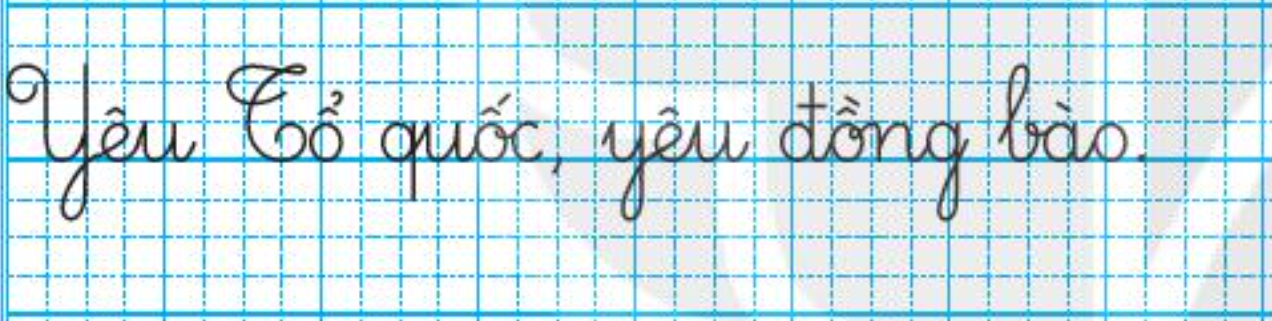 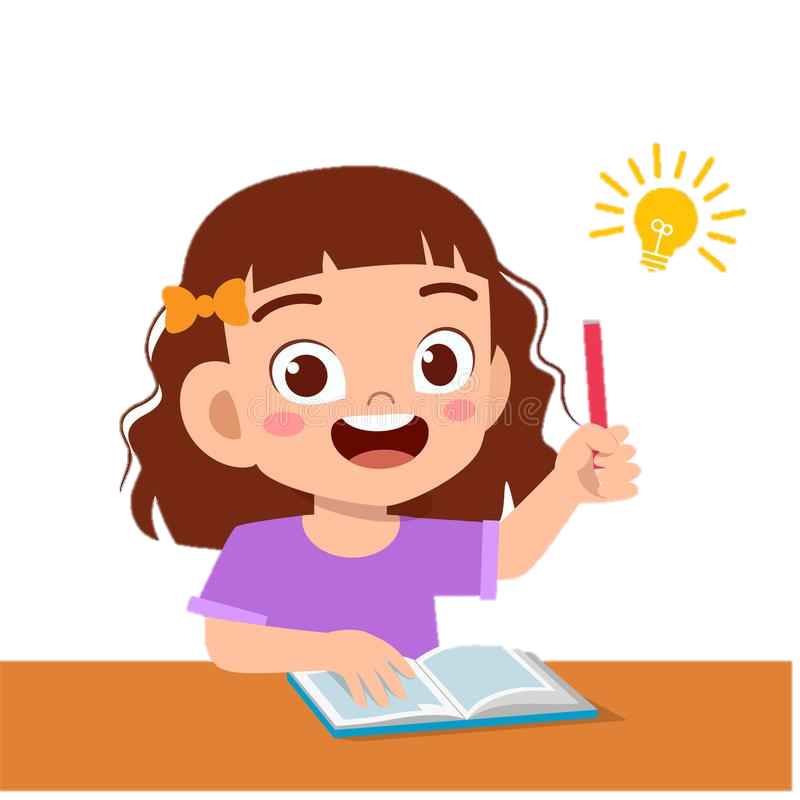 • Những con chữ nào có độ cao 1 ô li?
• Đặt dấu thanh ở những chữ cái nào?
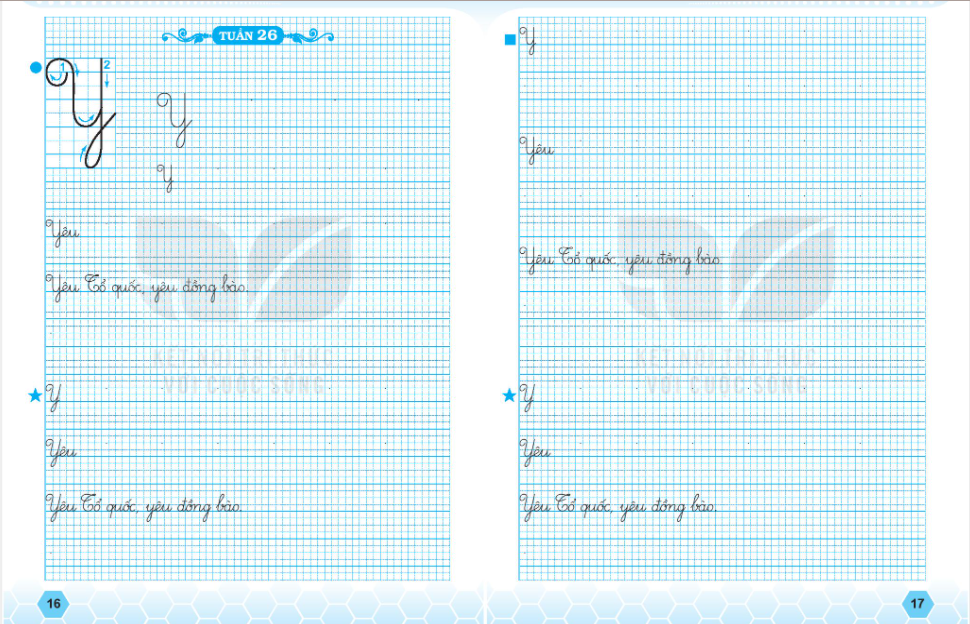 Tập viết
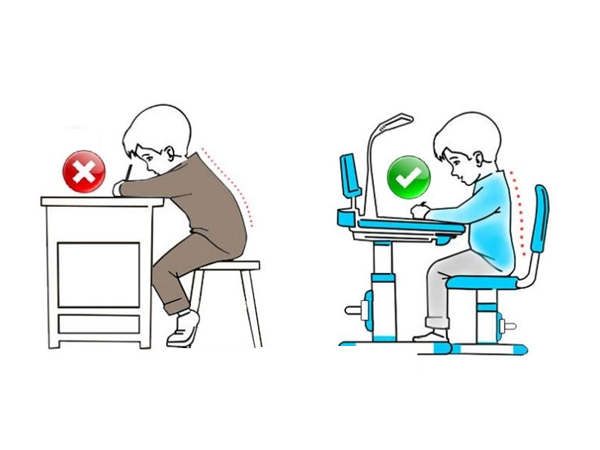 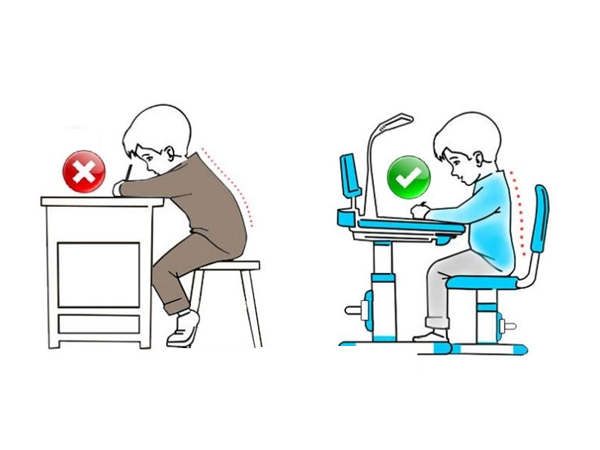 Tiết 4 : Nói và ngheBảo vệ môi trường
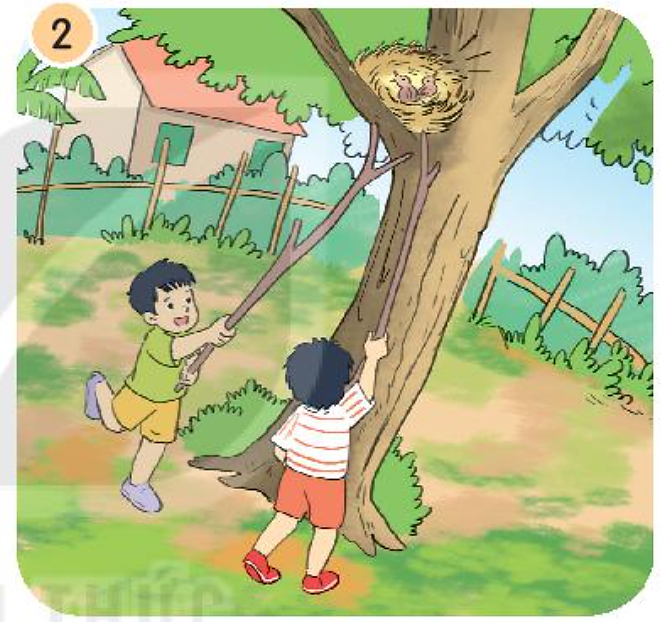 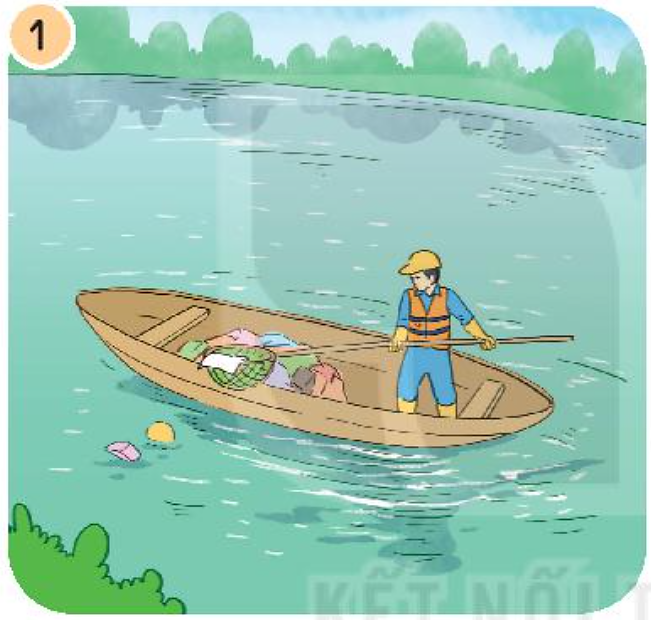 1. Nói tên các việc làm trong tranh. Cho biết những việc làm đó ảnh hưởng đến môi trường như thế nào.
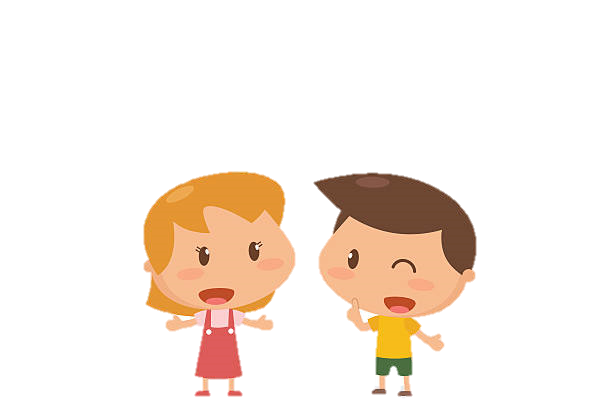 Hai bạn nhỏ đang phá tổ chim
Người đàn ông đang vớt rác trên mặt hồ
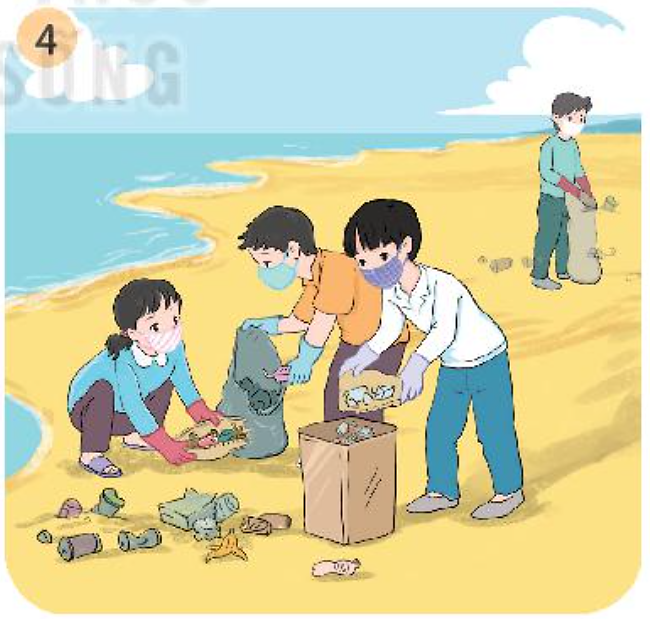 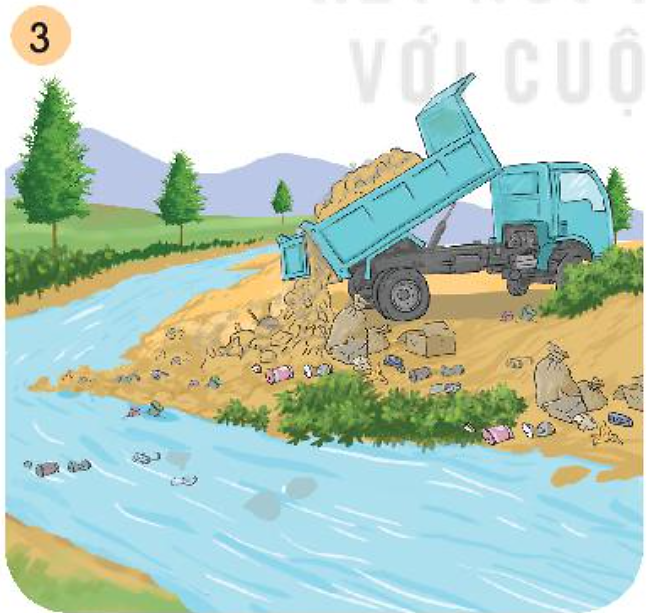 Các bạn đang thu nhặt rác trên bãi bển
Xe rác đổ rác xuống sông ngòi
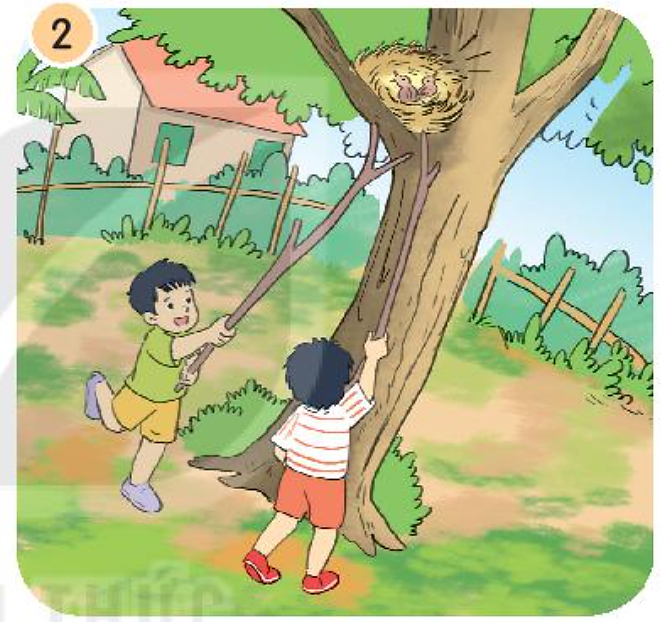 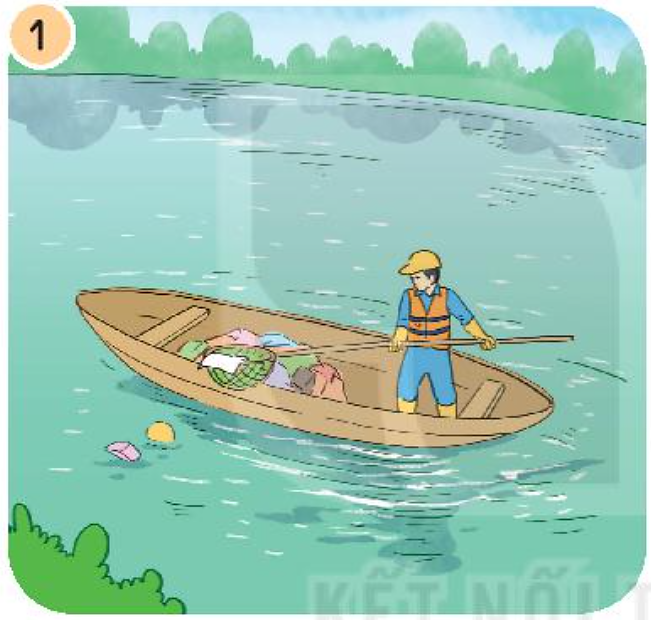 Những việc làm đẹp
Người đàn ông đang vớt rác trên mặt hồ
Hai bạn nhỏ đang phá tổ chim
Những việc làm không đẹp
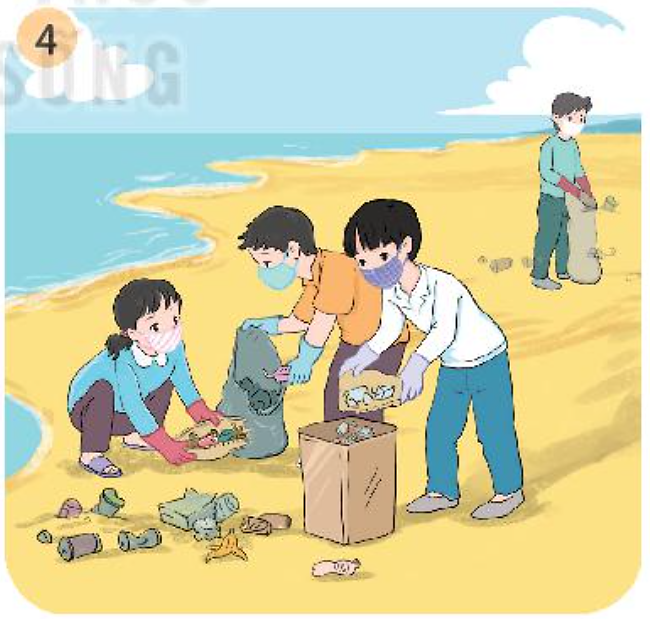 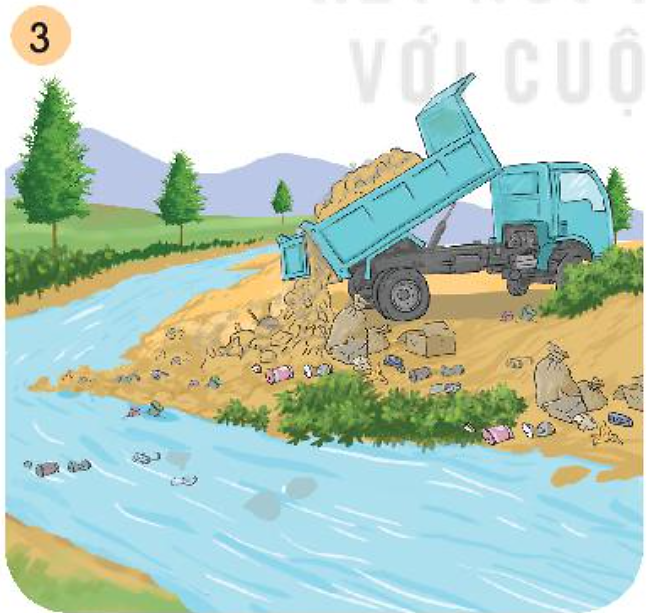 Các bạn đang thu nhặt rác trên bãi bển
Xe rác đổ rác xuống sông ngòi
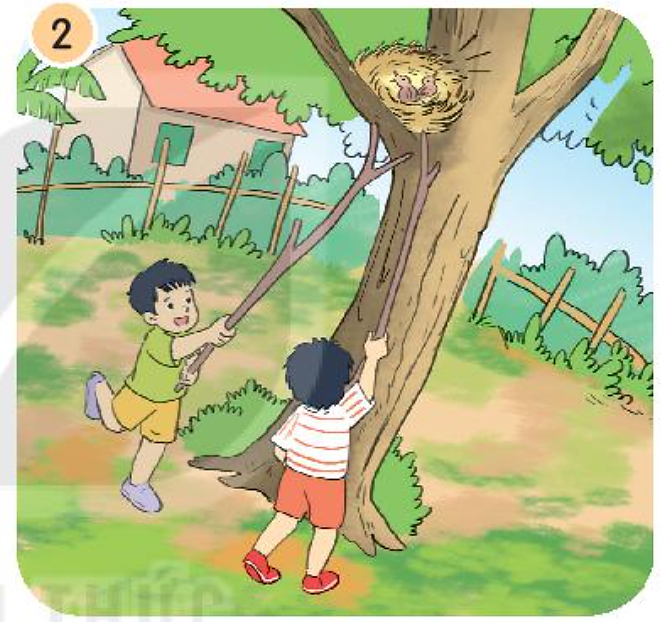 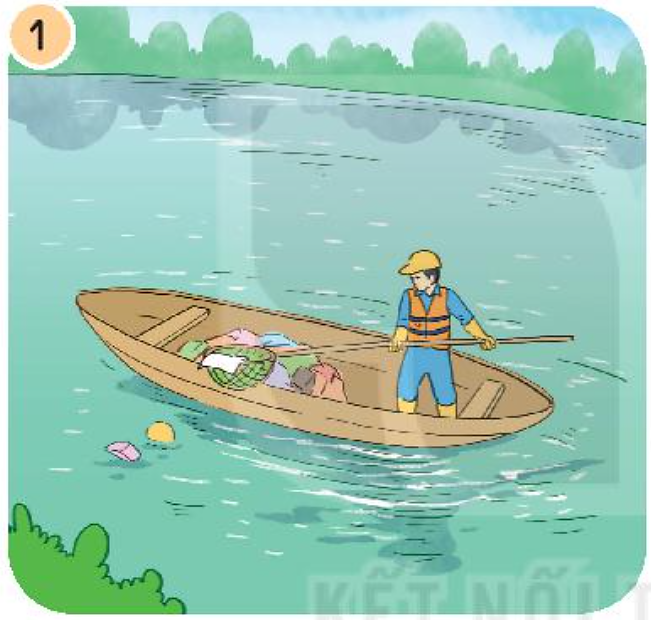 Những việc làm đẹp
Người đàn ông đang vớt rác trên mặt hồ
Hai bạn nhỏ đang phá tổ chim
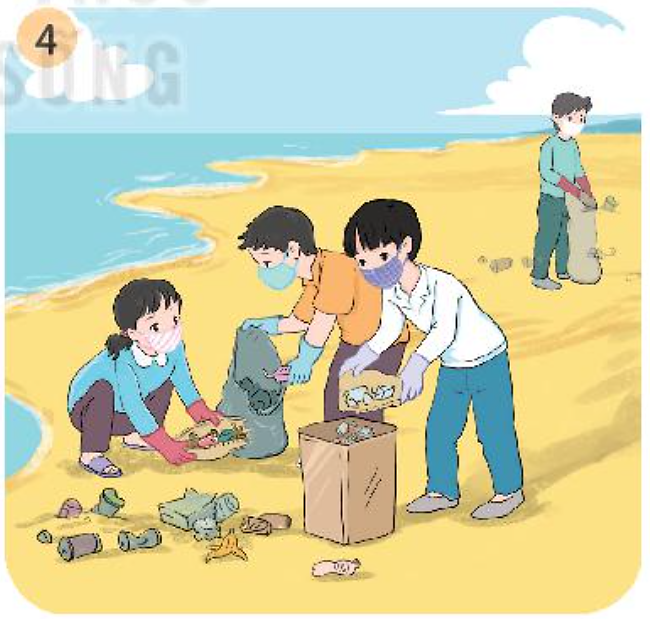 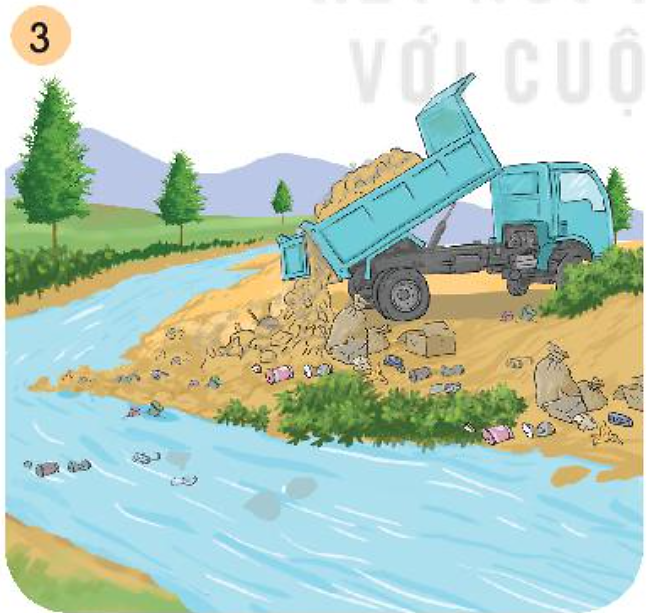 Các bạn đang thu nhặt rác trên bãi bển
Những việc làm không đẹp
Xe rác đổ rác xuống sông ngòi
Như vậy các em đã biết có thể có những hành động nào để bảo vệ môi trường, em đã làm gì để bảo vệ môi trường?
Em hãy chọn hai việc làm để bảo vệ môi trường trong các việc làm sau:
A. Đổ rác đúng nơi quy định
B. Chặt cây xanh
C. Trồng và bảo vệ cây xanh
D. Đổ nước thải ra sông ngòi
2. Em đã làm gì để góp phần giữ gìn môi trường sạch đẹp?
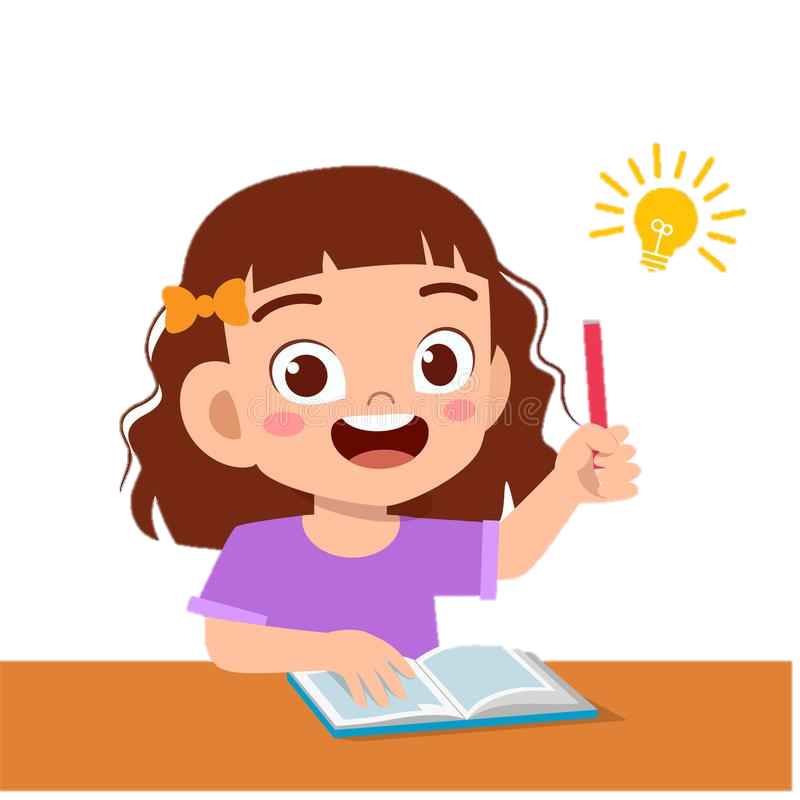 Bỏ rác đúng nơi quy định
Trồng và chăm sóc cây xanh
Quét dọn đường làng, ngõ xóm
Vận dụng
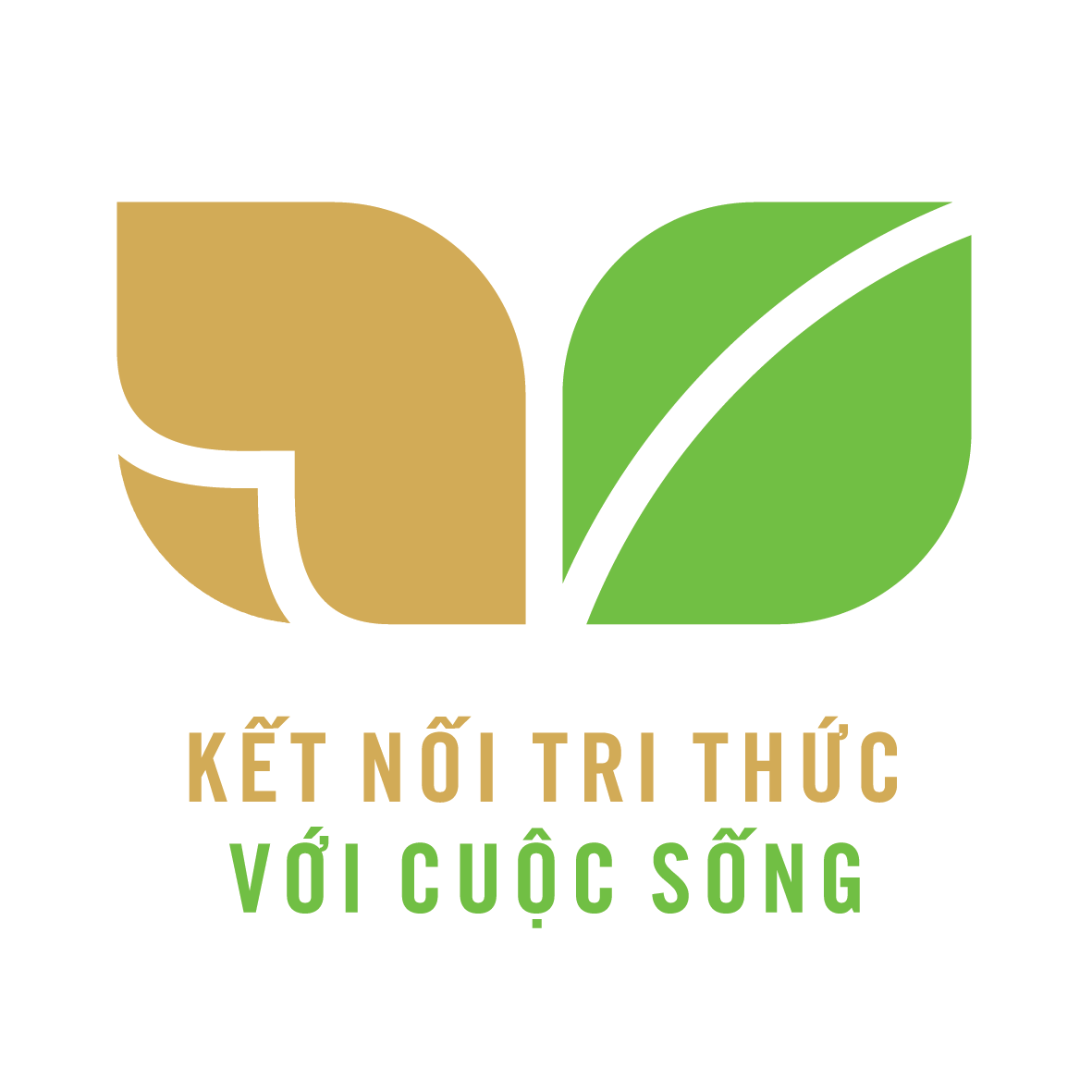 Nhiệm vụ của các em là nói với người thân những việc làm để bảo vệ môi trường mà em và các bạn đã trao đổi ở lớp.
Sau khi nói với người thân những việc mà em và các bạn đã trao đổi trên lớp để bảo vệ môi trường, chúng ta có thể đề nghị với người thân nói cho chúng mình biết thêm về những việc làm để bảo vệ môi trường nữa.
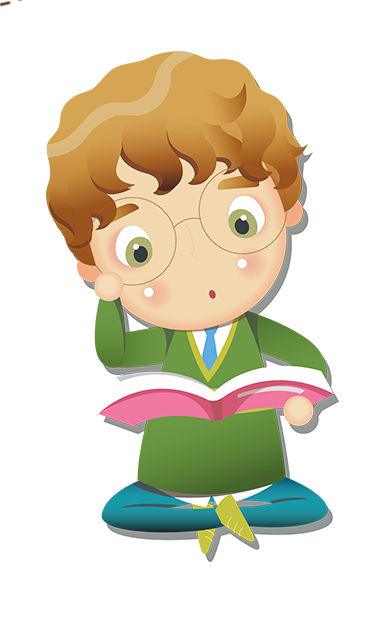 thank you!
Chúc các thầy cô và các em mạnh khỏe!